Tiếng Việt    Ôn tập cuối học kì I             (Tiết 7)
Bài luyện tập
Bài luyện tập
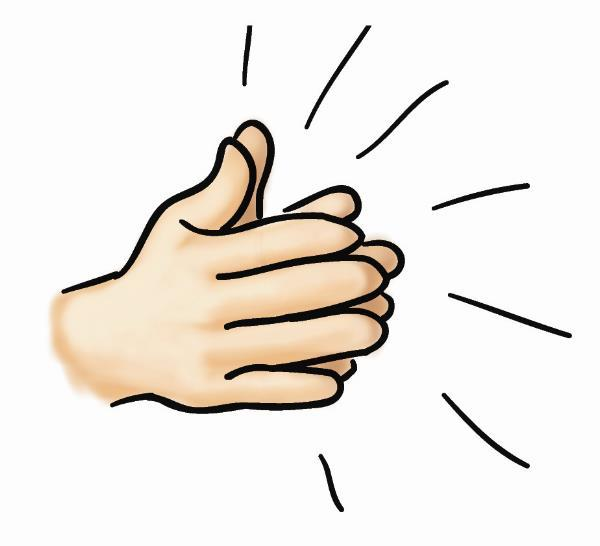 c
Bài luyện tập
a
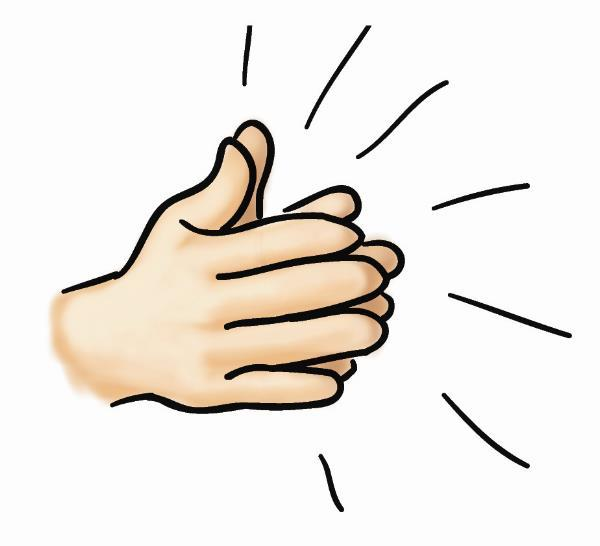 Bài luyện tập
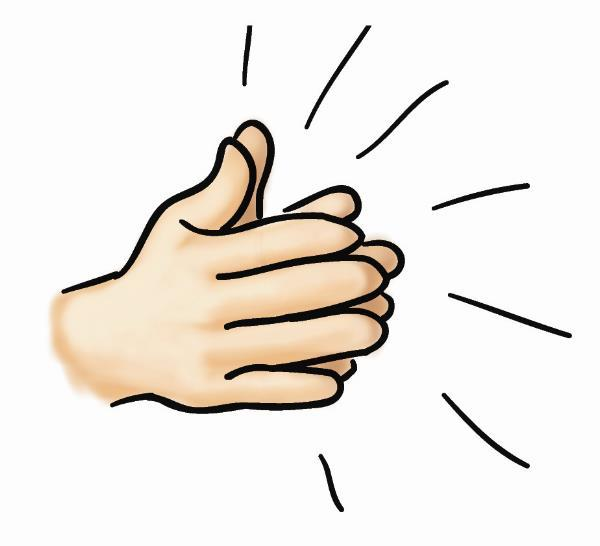 c
Bài luyện tập
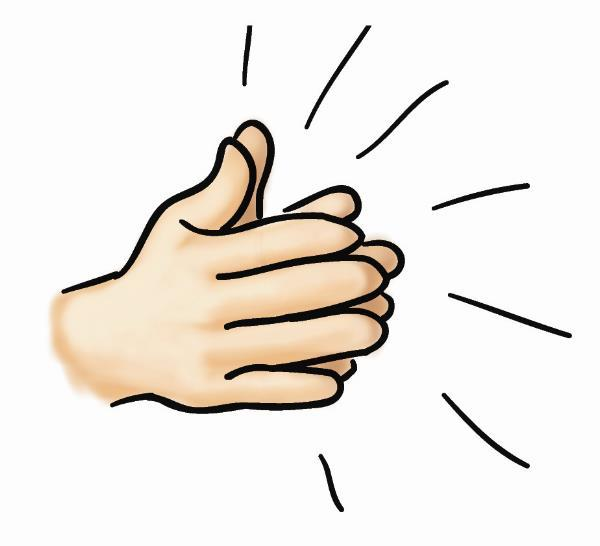 c
Bài luyện tập
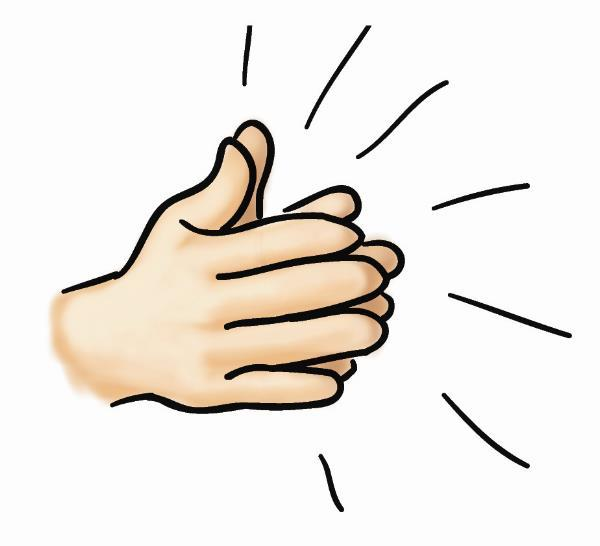 b
Bài luyện tập
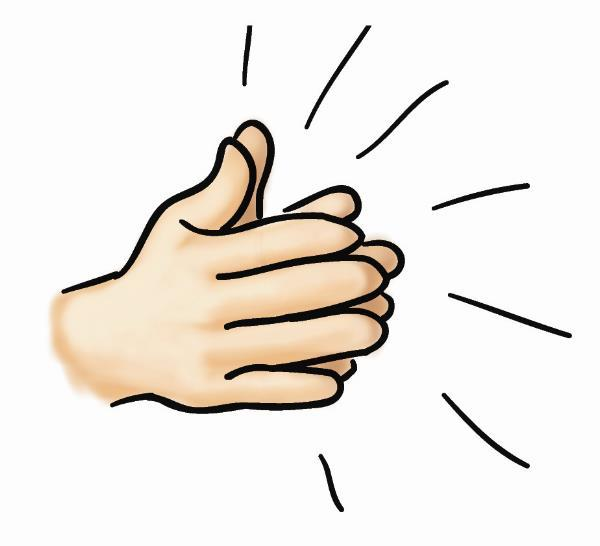 b
Trở về, thấy
Bình yên, thong thả
Bài luyện tập
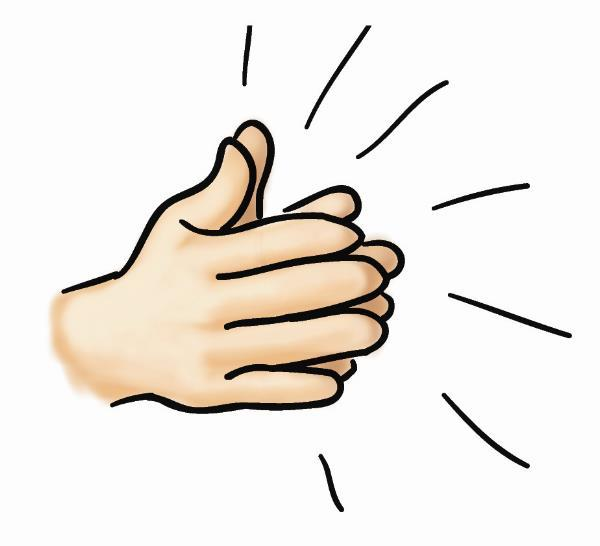 c
Bài luyện tập
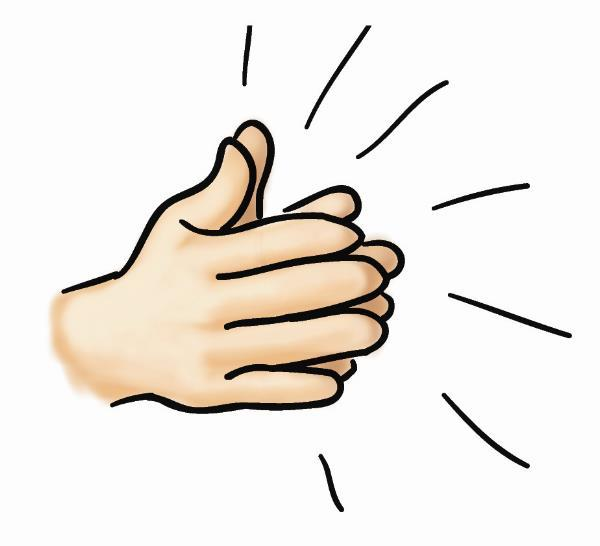 b